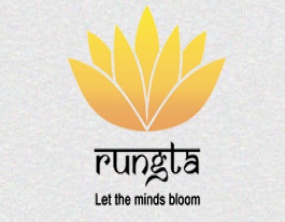 RUNGTA COLLEGE OF DENTAL SCIENCES & RESEARCH
TITLE OF THE TOPIC
Allergic And Immunologic Diseases Of Oral Cavity
DEPARTMENT OF ORAL PATHOLOGY & MICROBIOLOGY
Allergic And Immunologic Diseases Of Oral Cavity
GUIDED BY:-
DR SIDDHARTH PUNDIR
DR SUDHANSHU DIXIT
Specific learning Objectives
3
Table of Content
RECURRENT APHTHOUS STOMATITIS (RAS/ canker sores)
BEHCHET’S DISEASES
Angioedema ,Angioneurotic Edema,quincke’s Edema ,Giant Urticaria
ACUTE  ALLERGIC ANGIOEDEMA
CONTACT STOMATITIS & DERMATITIS
PERIORAL  DERMATITIS
4
RECURRENT APHTHOUS STOMATITIS (RAS/ aphthae/canker sores)
It is a common condition which is characterized by multiple recurrent small, round or ovoid uIcers with circumscribed margin, erythematous halos and yellow or grey floors, appearing first in childhood or adolescence.
Clinical features
RAS may affect 5-60yrs. 
 Female predominance. 
 Seen more predominantly in chiIdren. 
 White : black , 3:1
 RAS consist of recurrent bouts of one or several rounded, shallow, painful oral ulcers at intervals of a few days to few months.
TYPES
Minor (MiRAS)

Major (MaRAS)

Herpetiform ulcers (HU)
Behcet’s Disease (BD)
Also called Behçet's syndrome, Morbus Behçet, or Silk Road disease, is a rare immune-mediated systemic vasculitis. 
 Behçet's disease (BD) was named in 1937 after the Turkish dermatologist Hulusi Behçet, who first described the triple-symptom complex of 
   –recurrent oral aphthous ulcers, 
   –genital ulcers, and 
   –uveitis (eye )
Clinical Features
Males and females affected equally 
Males often have more severe disease 
Blacks are rarely affected 
Diagnostic Criteria of Behçet's Disease  
Recurrent oral ulceration plus two of the following: – 
Recurrent genital ulceration 
     –Eye lesions 
     –Skin lesions  
     –Pathergy test (lesion resistent to healing )
Angioedema ,Angioneurotic Edema,quincke’s Edema ,Giant Urticaria
It is the rapid swelling of the dermis, subcutaneous tissue, mucosa and submucosal tissues
 It is very similar to urticaria (a rash of round weals on the skin which itch intensely )
 Differentiated through history and examination
 Etiologies of angioedema are divided into mast cell mediated and non-mast cell mediated
Types
The causes of angioedema depend on the type of angioedema a patient has:
  1) acute allergic angioedema 
  2) non-allergic drug reactions 
  3) idiopathic angioedema 
  4) hereditary angioedema (HAE) / acquired C1 inhibitor deficiency
Acute allergic angioedema
Almost always occurs with urticaria within 1-2 hours of exposure to the allergen 
Nuts, shellfish, milk, eggs
Drugs, e.g. penicillin, NSAIDS, vaccines 
Radiocontrast media 
Natural rubber latex e.g. gloves, catheters 
Reactions will recur with repetitive exposures or exposure to cross-reactive substances
Idiopathic angioedema
Similar to acute allergic but angioedema keeps on recurring and often no known cause is found
 Usually occurs with urticaria
 30-50% of this type of angioedema may be associated with some types of autoimmune disorders including SLE
Hereditary Angioedema (HAE) (Activation of complement pathway )
2 types:
 Type 1 and II mutation of C1NH gene ( complement component 1 inhibitor )
C1NH is a plasma protein involved in the regulation of complement cascade has a INHIBITORY proteolytic activity )on chromosome 11, (encoding C1 inhibitor protein)

 Type III mutation in F12 gene on chromosome 12, (encoding coagulation factor XII) 

Type 1 results in low levels and function of circulating C1 inhibitor; 

Type II has normal levels of C1 inhibitor protein but reduction in function or non functional .

 Occurs in 1 in 50,000 males and females (rare)

 Decreased C1 inhibitor activity leads to excessive kallikrein, which in turn produces bradykinin, which we know is a potent vasodilator.
Acquired and Hereditary
Patients often experience no symptoms until they reach puberty
 Swellings can occur without any provocation
 Sometimes local trauma, vigorous exercise, emotional stress, alcohol, and hormonal factors
 Some may get a transitory prodromal non- itchy rash, headache, visual disturbance or anxiety 
Face, hands, arms, legs, genitals, digestive tract and airway may be affected; swellings spread slowly
 Abdominal cramps, nausea, vomiting, difficulty breathing
 Urticaria does not usually occur
Treatment
There isn’t much treatment out there…but 

    AIRWAY! AIRWAY! AIRWAY! HAVE A LOW THRESHOLD FOR INTUBATION USE CLINICAL EXAMINATION
H1 antihistamine e.g IV chlorpheniramine 10 mg or diphenhydramine 25–50 mg

 Limited evidence for adding in H2 blocker e.g ranitidine IV 50mg

 Intravenous corticosteroids e.g. hydro- cortisone 200 mg or methylprednisolone 50– 100 mg

 Adrenaline IM 1:1000
Contact Stomatitis and Dermatitis (Stomatitis and dermatitis venenata )
Type of reaction in which lesion of the skin or mucous membrane occurs at a localized site after repeated contact with causative agent
Clinical features
Itching or burning sensation at the site of contact
Followed by appearance of erythema 
Vesicles
After rupture of vesicles ,erosion may become extensive
If secondary infection occurs ,lesion may be serious 
In chronic contact ,the skin may become thickened and dry .
Contact stomatitis From Cinnamon Flavouring
Cinamon oil used as flavouring agent in confectionery ,ice cream ,soft drinks,alcholoic beverages ,mouth wash etc . 
Clinical feature: 
Due to tooth paste –more diffuse ,gingival enlargment , edema and erythema . 
Erythematous mucositis of buccal mucosa and tongue ,exfoliative cheilitis ,circumoral dermatitis .
 Chewing gum and candy produce localized lesions not involving vermilion border of lip or circumoral skin .
 Oral lesion commonly seen in the buccal mucosa are oblong hyperekeratotic lesions with an erythematous base
Contact Stomatitis from chronic oral mucosal contact with Dental amalgam
Acute and chronic reactions to mercury – containing compound have been reported.

These reactions clinically represent and histologically represent –LP
CLINICAL FEATURES
In posterior buccal mucosa ,ventral border of tongue and gingival cuffs adjacent to subgingival amalgam restoration

 Lesion appear white or erythematous without striae.
Perioral Dermatitis
Unique inflammatory skin disease of circum oral area.

 Idiosyncratic response .(exogenous substances such as tar control toothpaste ,bubblegum ,night creams ,topical cortisteroids ).
Clinical Features
Papules or papulopustules ,involving skin surrounding the vermilion border of the lips .

 Pruiritis may be present . 

More in women using cosmetics .
Take home message
Allergies are the result of immune system response to a substance 
Immune responses can be mild or life threatening 
Allergies affect people of all the ages, races, genders and socioeconomic status.
Question & Answer Session
WRITE A NOTE ON ANGIOEDEMA
WRITE ABOUT CLINICAL FEATURES OF RECURRENT APTHOUS ULCER.
BEHCHET’S DISEASE
27
REFERENCES NAME OF THE BOOK WITH EDITION AND PAGE NUMBERS  ARTICLE ARE TO BE MENTIONED IF NEEDED
SHAFER’S 9th EDITION
LUCAS
NEVILLE
REGEZI
28
THANK YOU